El Yunque National Park
By Dora Zheng, Naomi Chavez, and Sabrina Li
Welcome to El Yunque!
El Yunque is a rainforest located  in Puerto Rico.

  It  was named after the cloud-shrudded mountain tops. 

There are so many species of animals that about 80% of them have not been scientifically observed.
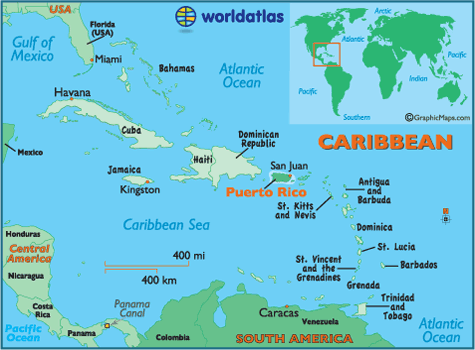 Biome Type
El Yunque is a tropical rainforest.

All rainforests are around the equator (0 degrees).

Temperature is high, has only 2 seasons – wet season and dry season.
Abiotic Factors – Rainfall
Average rainfall is 200 in. per year.

It rains year-round
Results in year-round growing season.
Approximately 28,000 acres of diverse vegetation is covered.
Abiotic Factors –Daylight Hours
Hours of daylight each day throughout the year is 11-13.25

Temperature and daylight length remain fairly constant throughout the year.
Daylight Hour Chart
Abiotic Factors- Effect on Ecosystem
Animals and plants are affected by the factors

The wind contributes to the rainfall
Essential for plants

High humidity 
Difficult for animals to deal with
Biotic Factors – Plants
There are:
200 species of birds
22 kinds of mammals
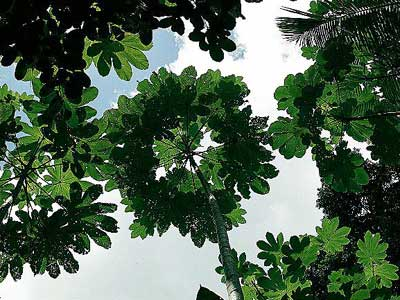 This is a pumpwood tree.
Biotic Factors – Plants
Sierran Palms
Very tall plant with dark green leaves

Plants are significant for the canopy layer.
They make up most of the canopy layer.
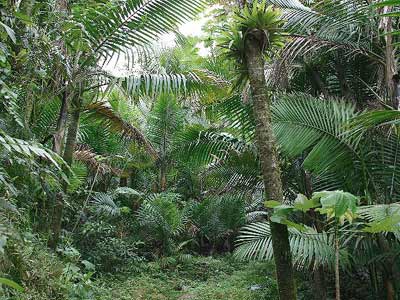 This is the Sierran Palms
Biotic Factors- Animals
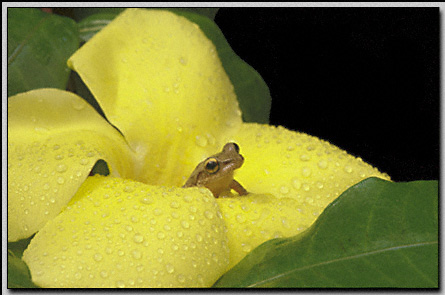 Coqui Frog
Favorite Puerto Rican mascot
It’s unofficial, but is still considered as a symbol of Puerto Rico
Population is decreasing
This is Puerto Rico’s national mascot, the Coqui Frog.
Biotic Factors – 1st LayerForest Floor
This is covered with “leaf litter” that fall and then decompose.
Animals/insects:
mushrooms
isopods
Decaying organic material:
detritus
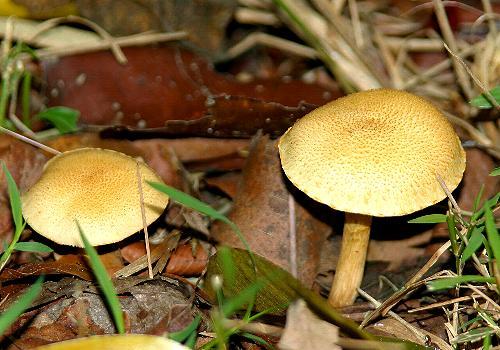 Biotic Factors- 2nd layerUnderstory
Plants:
Dwarf Trees/plants and vines live with bit of sun and air
Plants rely on insects to pollinate them

Animals/insects:
Ants
Walkingsticks
Giant crabs
Geckos
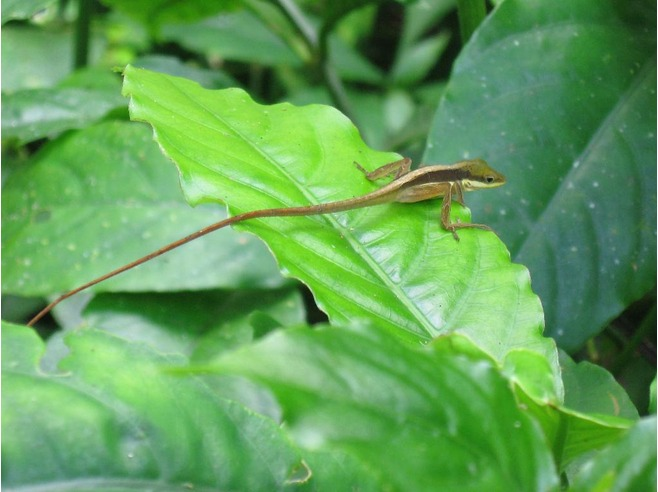 Biotic Factors-3rd layerCanopic
Plants:
Sierran Palms 
Plants absorb sunlight
5% goes to the understory layer
When it rains, drops go to understory
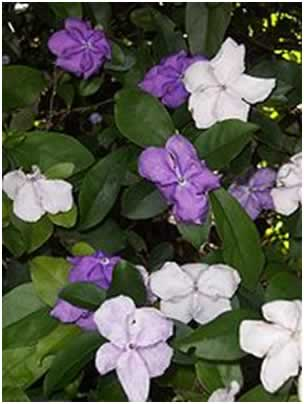 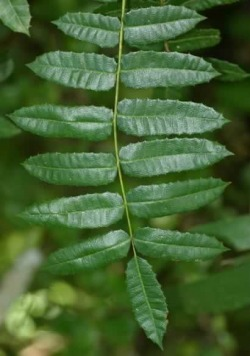 Biotic Factors- 4th layerEmergent
Made up of the tallest trees
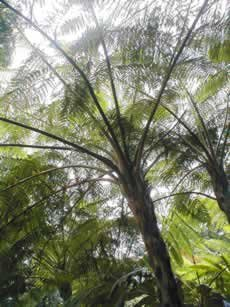 Food Chart
Food Chart
Food Web
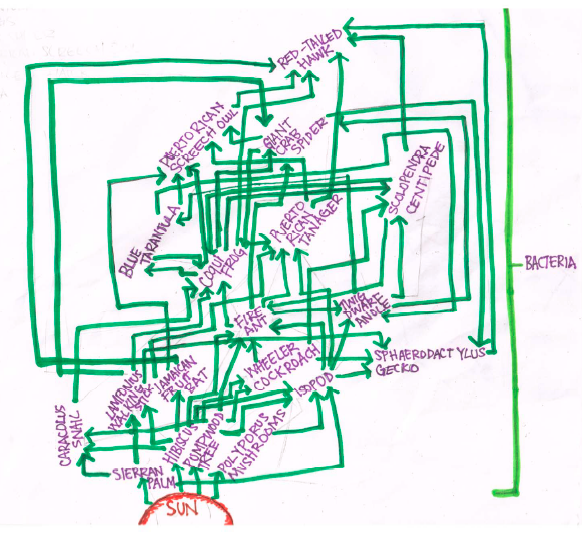 Issues
Habitat loss

Covers only 6% of Earth’s surface

9,000 acres cleared every hour

Main organisms are hurt

Coqui Frogs rapidly dercreased since the 1500’s
Work Cited Page
www.fossweb/nyc.com
www.google.com to find pictures
www.elyunque.com